Use a negative
Start the sentence with ‘aunque’
Start the sentence with ‘me gusta’
Nunca juego al fútbol ya que me aburre.
Aunque llueve voy a jugar al fútbol en el parque con mis amigos.
Me gusta jugar al fútbol porque es divertido.
Jugar al fútbol
Write a sentence using the preterite
Write a sentence using the near future
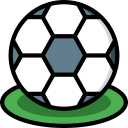 Ayer jugué al fútbol con mis amigos. Lo pasé bien porque marqué un gol.
Si hace buen tiempo mi padre y yo vamos a jugar al fútbol en el jardín.
Me mola jugar al fútbol porque es emocionante y me mantiene en forma.
Give an opinion and a double justification
© We Teach MFL
Use a negative
Start the sentence with ‘aunque’
Start the sentence with ‘me gusta’
Jugar al fútbol
Write a sentence using the preterite
Write a sentence using the near future
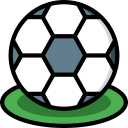 Give an opinion and a double justification
© We Teach MFL